Pleasant-sounding term for something unpleasant
EUPHEMISM (n)
PREFIX: EU = good, well
Synonyms:  Understatement, Polite Term
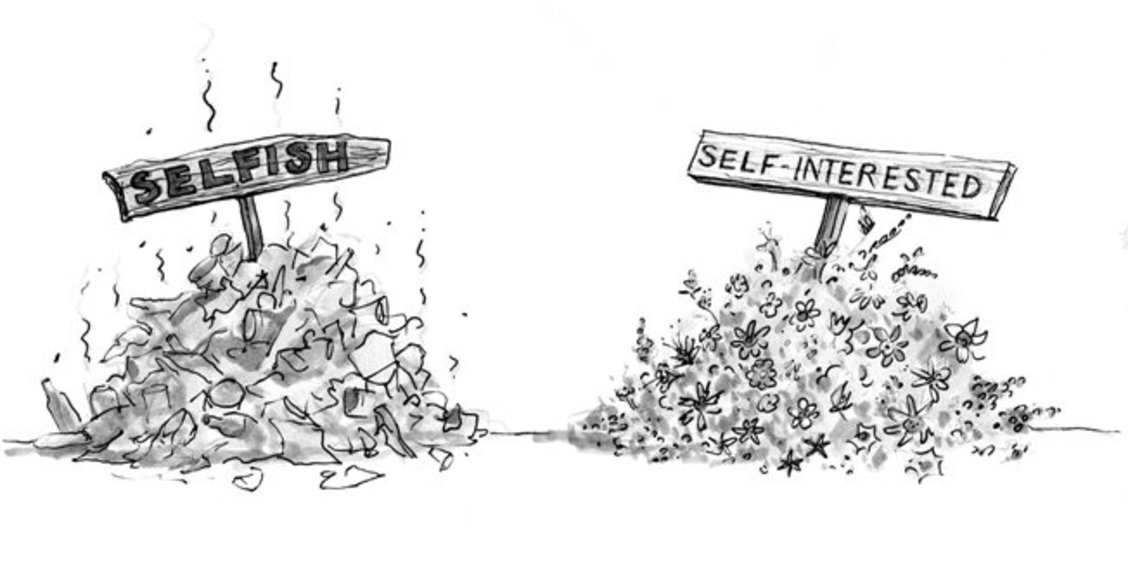 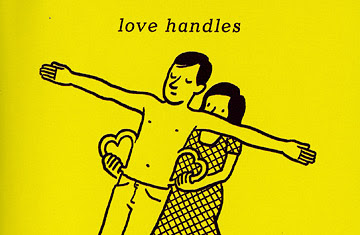 EU
A euphemism that I heard recently is _______________ which means _________________________.
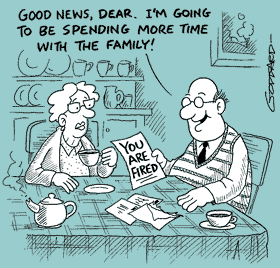 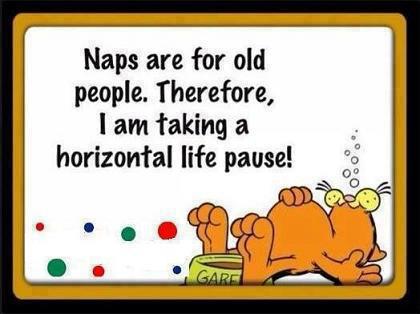 Sentence: Being treated “like a girl” is a common euphemism for not being taken seriously.